Путешествие в страну 
Глагола
Урок – обобщения знаний по теме: «Глагол. Повторение и обобщение изученного» 4 класс. 
Учитель: Шеметова Е. И.
Фразеологизмы
Метафора
Часы стоят
           спешат
           идут
           отстают
Синонимы
Зябнет
дрожит
стынет
мёрзнет
Олицетворение
Злится
прошла
стучится
гонит
Антонимы
Строит - разрушает
Болеет - здоровеет
Начнёшь - кончишь
Страна Глагола
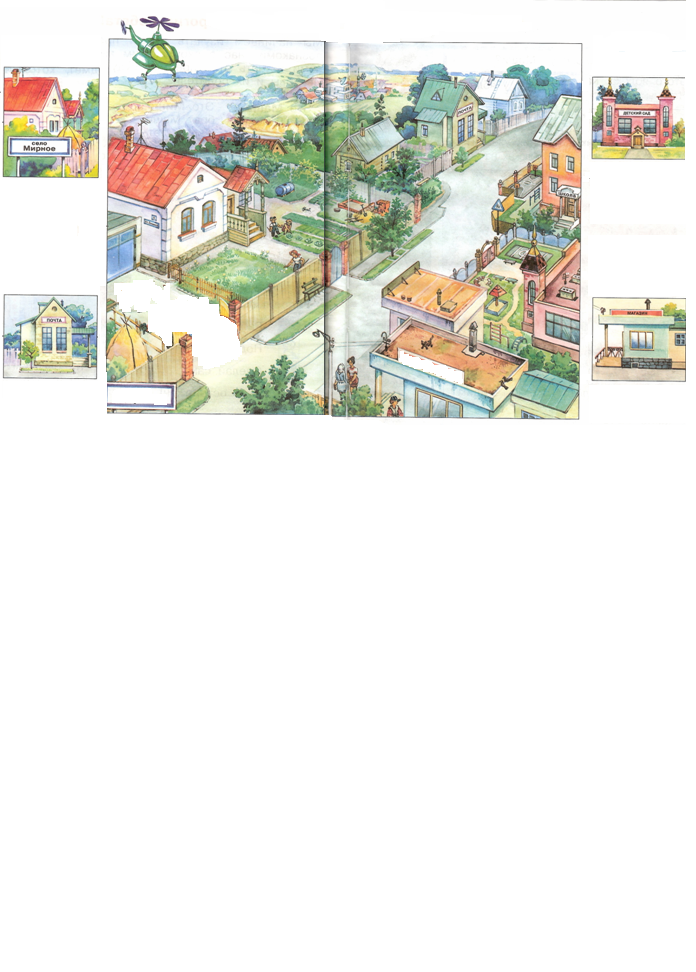 Лицо
Тупик
Число
1 – ое
2 – ое
3 - е
ед. ч   мн. ч
Н.Ф.
Окончания
Время
Н.В
П.В
Просп.
Б.В
Спряжение
-е,           - и,  
-ут,          - ат,
-ют,         - ят
I – ое    II - ое
Формирование состава
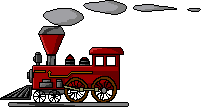 Что обоз. гл.?
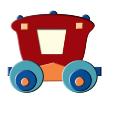 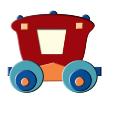 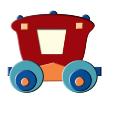 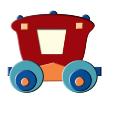 На какие вопросы отвечает глагол?
Какие гл. относятся ко  
II спр.?
Начальная форма глагола
Какие глаголы относятся к I спр.?
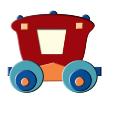 Что такое спряжение?
Формирование состава
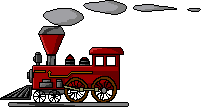 Что делает?
Что сделает?
и.др.
Что обоз. гл.?
Неопределённая форма или инфинитив
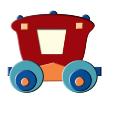 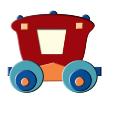 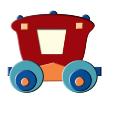 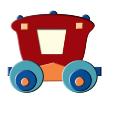 На какие вопросы отвечает глагол?
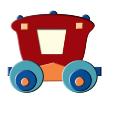 Что такое спряжение?
действие предм.
Какие глаголы относятся к I спр.?
Какие гл. относятся ко  
II спр.?
Начальная форма глагола
Гл. неоп. ф. на - ить
Изменение по лицам и числам
Гл. неоп.ф. на
 –ать, -ять, -уть, -оть, -ыть, -ете
Глаголы
Совершенный вид 		Несовершенный вид
  (что сделает?)                            (что делает?)
Изменение глаголов
По числам
По временам
ед.ч
мн.ч
наст.в.
буд.в.
прош.в.  -л-
По лицам
По родам
2 л.
-ь
1 л.
3 л.
с.р
м.р
ж.р
Улица морфология
Сделай морфологический разбор слов
строишь
схватит
зазеленеют
Самостоятельная работа
свяж…м
отдыха…шь
Е
Е
танцу…м
зиму…шь
Е
Е
перебира...м
пойма…шь
Е
Е
рису…м
плат…шь
Е
И
мечта…шь
чу…м
Е
Е
загора…шь
усво...м
Е
И
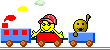 затян…т
сине…т
Е
Е
Переулок тупиковый
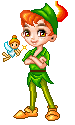 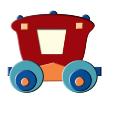 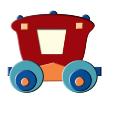 II спряжение
I 
спряжение
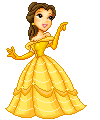 бре_т
гон_т
стел_т
слыш_т
смотр_т
вид_т
держ_т
терп_т
завис_т
дыш_т
Проспект неопределённой формы
Образуйте от данных слов глаголы неопределённой формы и определите спряжение:
. бед -
ч.рный –
б.седа - 
св.бода -
п.беда -
Обедать        (I)
Чернеть        (I)
Беседовать  (I)
Освободить(II)
Победить    (II)
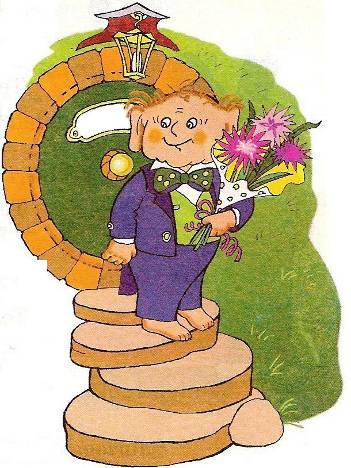 5! 4!
Площадь Торжеств и Наград
Был сегодня очень рад
Видеть знающих ребят!
Город мой вы изучили 
И «отлично» получили!!!
Спасибо за знания! 
Встретимся ещё не раз!
Глагол
Домашнее задание
Сочинить для сказку   о глаголе